How Can I Be a Good Digital Citizen?
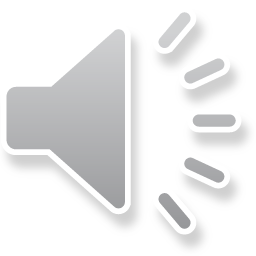 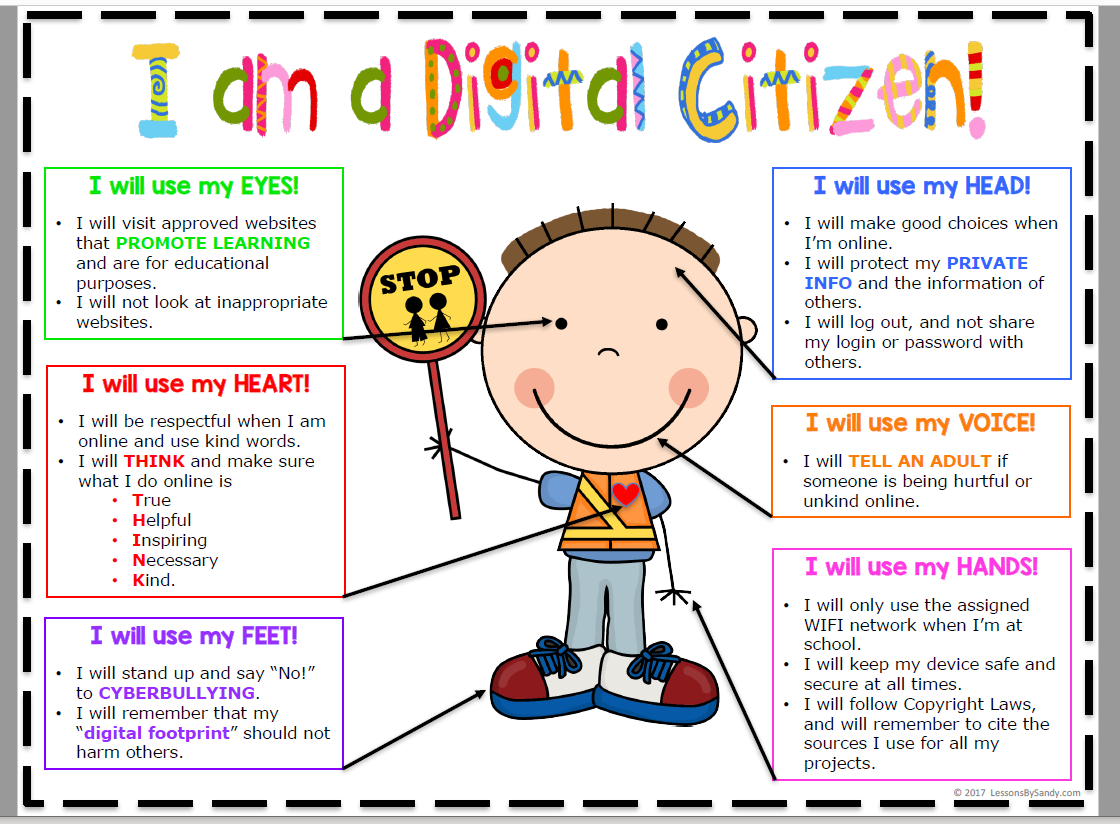 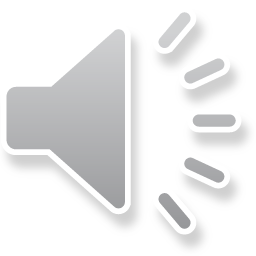